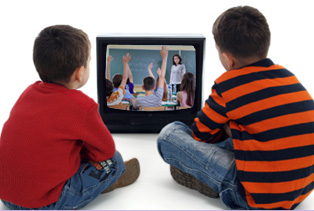 Video Modeling as an Intervention
Carol Sparber, Ph.D.
What is Video Modeling?
Video Modeling is a strategy in which a teacher or practitioner shows a video of desired behaviors or interactions to an individual student or a small group of students. 

The student then imitates the behavior or interaction when in the appropriate situation (Bellini & Akullian, (2007).
What is Video Modeling?
It is an evidence-based practice that can be used to teach a variety of skills to students.
Video Modeling: An Evidence-Based Practice
Evidence-Based Practices are:

Based on rigorous research designs
Have demonstrated a record of success for improving outcomes
Have undergone a systematic review process using quality indicators to evaluate the level of evidence

NSTAAC, 2014
Video Modeling
Can be effectively implemented with learners from early childhood through high school.

Effective for students with LD, intellectual disabilities, autism, & developmental disabilities

Mason et al., (2012); Cihak et al., (2012); Bellini & Akullian, (2007); Mechling, (2005)
Video Modeling
Evidence-based studies have shown video modeling to be effective in the domains of:
Communication
Social
Academic/cognition
Play
Functional life skills
Independent living skills
Intervention Settings for Video Modeling
School
 Home
 Anywhere a learner has access to viewing a video
An Basic Overview of the Video Modeling Process
Determine the target behavior
Record the target behavior
Show the video
Practice the behavior
Provide feedback
Types of Video Modeling
Peer Video modeling – participant is shown a video of a peer performing desired behaviors.
Video Self-modeling – participant is shown a video of themselves performing desired behaviors.
Point of View Video Modeling – Video taken from students view.
Types of Video Modeling
Video prompting: 
Involves breaking the behavior skill into steps
Record each step with pauses
The learner may attempt the step before viewing subsequent steps
Peer Video Modeling
Example: Three different ways to greet others

Example: Hand washing
Video Self-Modeling
How to set the Table

How to make a bed
Point of View Video Modeling
Cleaning up toys & Hand washing
Video Model Examples from NSTAAC
Using Video Modeling to Teach:

Food Preparation and Cooking Skill
Our video modeling experiences
Pilot study: Improving Social Skills in an Employment Setting
1. Target Behaviors Identified: 	
	initiation greeting, eye contact, farewell
2. Video of expected behavior recorded 	using an ipad
3. Interval recordings of target behaviors
4. Results
5. Generalization
Our video modeling experiences
Pilot study: Improving Social Skills in an Employment Setting
1. Target Behaviors Identified: 	
	appropriate dress, initiation greeting, 	eye contact
2. Video of expected behavior recorded 	using a flip camera
3. Informal recordings of target behaviors
4. Results
5. Generalization
Our video modeling experiences
Pilot study: Learning Long Division 
	1. Objective: Learn Long Division 
	2. Video of the process recorded 	on an iPod
	3. Student used the iPod to 	model steps for long division
	4. Results 
	5. Generalization
Recap of the Research on Video Modeling
Effective with:
 Reducing undesirable behaviors
 Improving:
Social skills
 Communication
 Daily living skills
 Job skills
 Functional skills
 Academic engagement
Benefits of video modeling
Less stress & anxiety learning a new skill
Less distractions learning
Engages the learner
Repetition
Easy to create
Easy to implement
Faster rates of skill acquisition
Generalization
Questions?
Video Modeling References
Bellini, S., & Akullian, J. (2007). A meta-analysis of video modeling and video self-modeling interventions for children and adolescents with autism spectrum disorders. Exceptional Children, 73, 264-287.
Cihak, D.F.,Fahrenkrog, C., Ayres, K.M., & Smith, C. (2012). The use of video modeling via a video iPod and a system of least prompts to improve transitional behaviors for students with autism spectrum disorders in the general education classroom. Journal of Positive Behavior Interventions, 12, 103-115.    
Mason, R. A., Ganz, J. B., Parker, R. I., Burke, M. D., & Camargo, S. P. (2012). Moderating factors of video-modeling with other as model: A meta-analysis of single-case studies. Research in developmental disabilities, 33(4), 1076-1086.
Mechling, L. C., Pridgen, L. S., & Cronin, B. A. (2005). Computer-based video instruction to teach students with intellectual disabilities to verbally respond to questions and make purchases in fast food restaurants. Education and Training in Developmental Disabilities, 40(1), 47-59.
National Secondary Transition TechnicalAssistance Center. Evidence-based practices in secondary transition. Retrieved November 15, 2014, from http://www.nsttac.org/content/evidence-based-practices-secondary-transition
National Professional Development Center on Autism Spectrum Disorders. Evidence-Based Practice: Video Modeling. Retrieved November 15, 2014, from http://autismpdc.fpg.unc.edu/content/video-modeling